Attendance Messaging
Patrick Hickman
Ohio’s Attendance Advisor
Office of Whole Child Supports
Department of Education and Workforce
November 2024
2
Topics
School Communications
Attendance Messaging
Holiday Messaging
Next Steps
3
School Communications
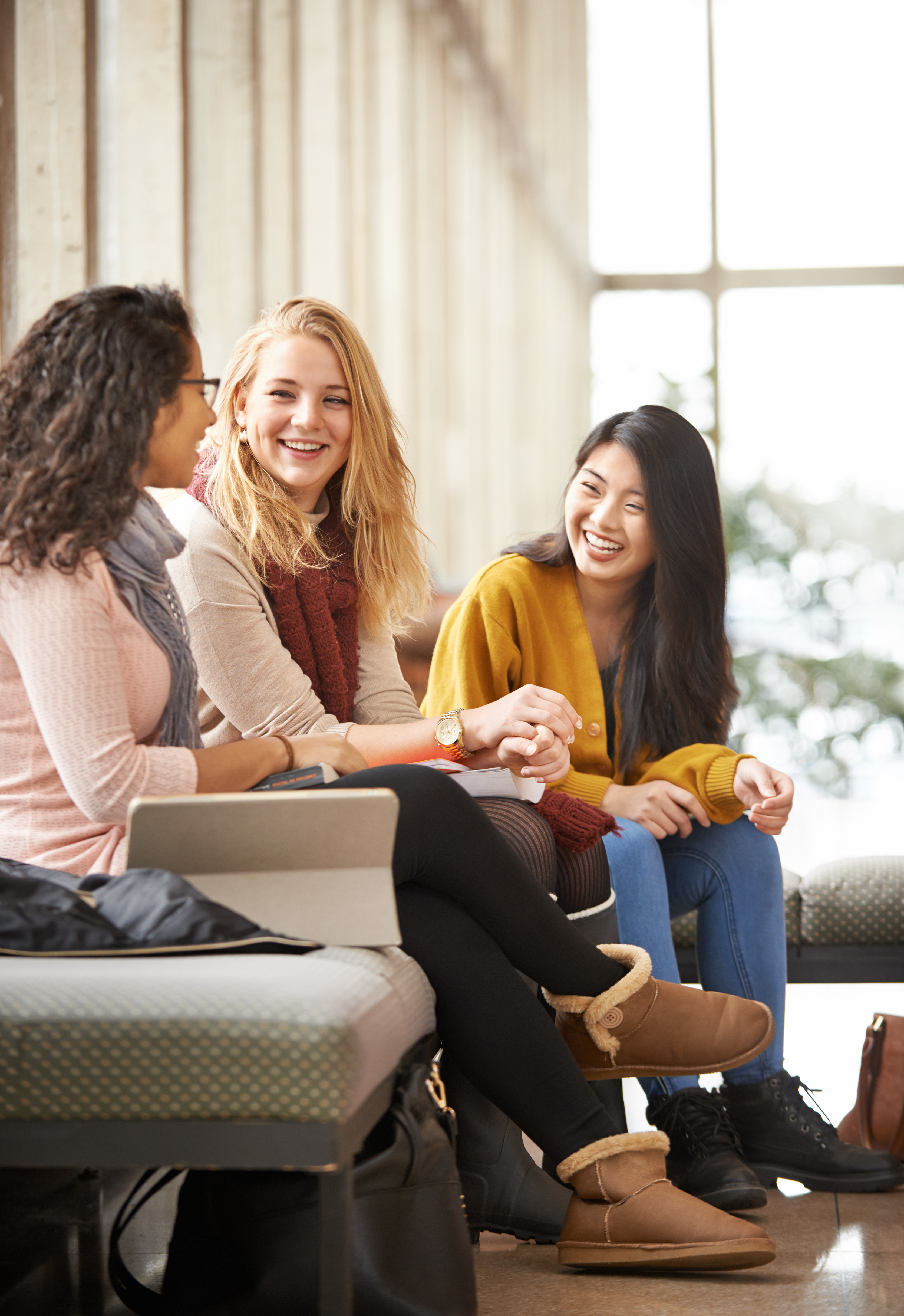 Considering all communications:
How often do you send messages and why?
Who sends messaging?
What role do teachers play?
4
Attendance Communications
Which communications influence student attendance?
All of them!
5
6
[Speaker Notes: https://www.youtube.com/watch?v=vbyhao0FtaQ&t=13s]
Holiday Messaging
Does it include:
Overall attendance messaging
Return dates
Reasons to attend
Family needs while schools are closed
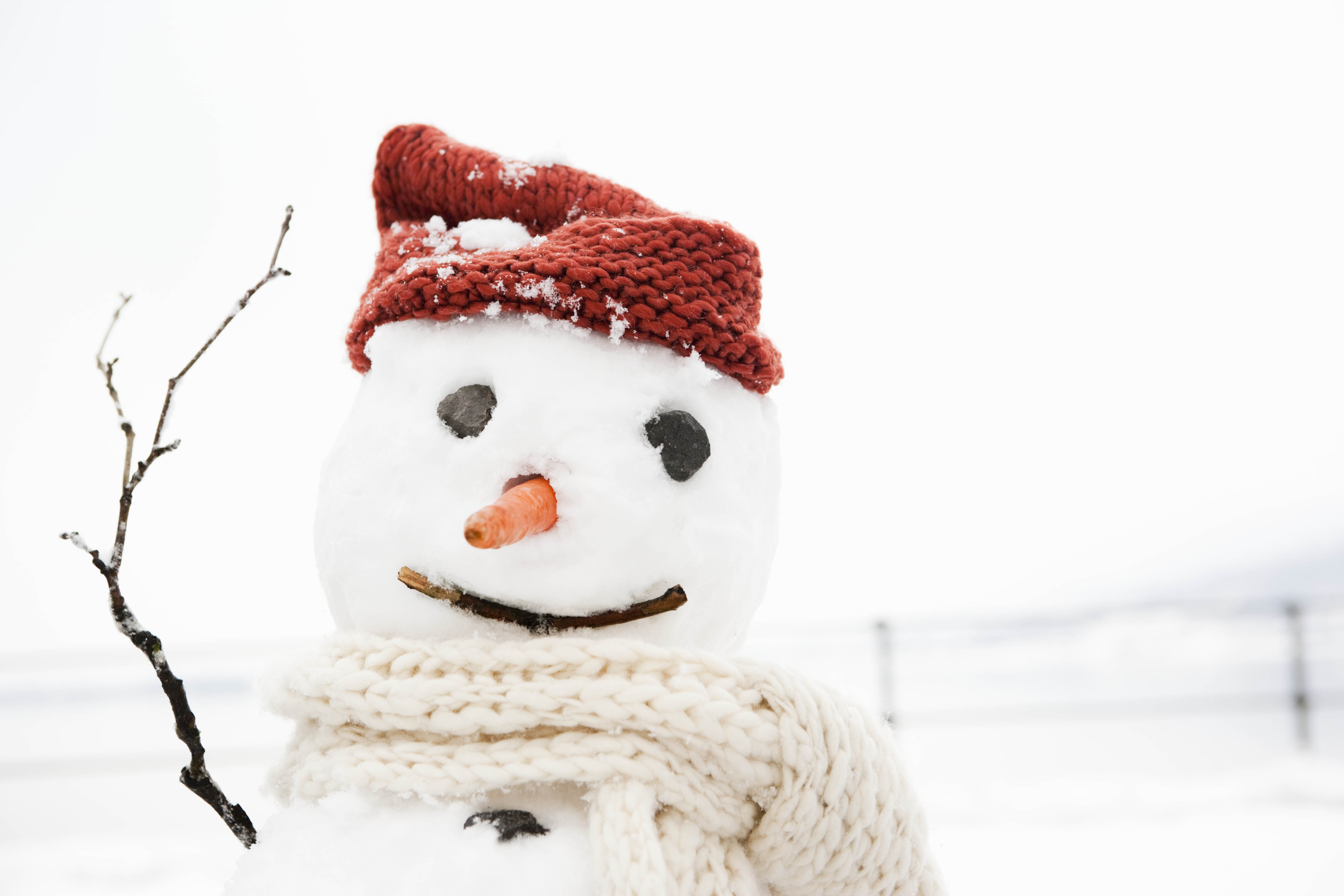 7
Where Can You Start?
8
Examine Current Processes
9
Upcoming Webinar Feedback
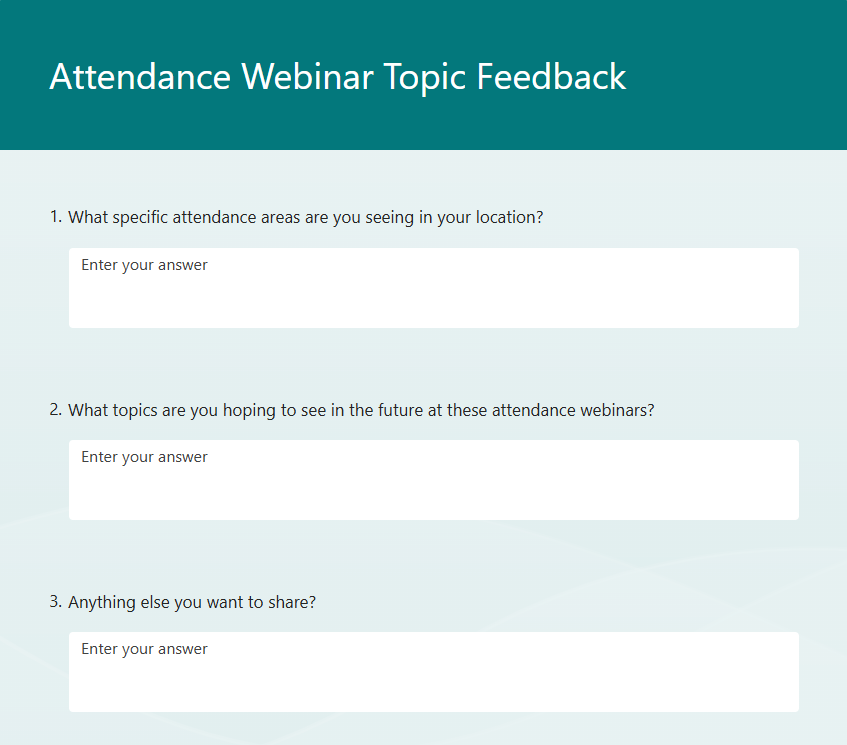 What do you want to see?

Examples seen so far:
Mental Health
MTSS Support
Tardies
Specific Examples
10
[Speaker Notes: Note:]
Additional Resources
Holiday Messaging– Attendance Works

7 Ways to Promote Positive Communication With Families

Writing for Busy Readers Checklist

Today’s Video
11
Patrick Hickman
	Ohio’s Attendance Advisor
	Patrick.Hickman@education.ohio.gov